Створення
Управління соціальної політики Коломийської міської ради  забезпечує, в межах визначених законодавством, прав членів територіальної громади  в сфері соціального захисту населення, шляхом здійснення нагляду  за додержанням на території Коломийської міської територіальної громади вимог законодавства у цій сфері, виконання відповідних державних і місцевих програм соціального захисту, надання населенню якісних соціальних послуг, як безпосередньо, так і через мережу комунальних підприємств, установ та закладів соціального обслуговування. Витрати на утримання апарату Управління за 2022 рік:
Звіт про виконання у 2022 році Програм, розробником яких є управління соціальної політики Коломийської міської ради
Створення
Загальна кількість Програм
на виконанні 	                                         -   6
Кількість Програм, замовником
яких є управління	              	                    -   5 
Кількість Програм, замовником
яких є Єдиний центр надання
реабілітаційних та соціальних послуг         -  1

Сума коштів виділених з міського
бюджету на реалізацію Програм     - 11957,2тис. грн
Структура витрат на фінансування соціальних Програм, замовником яких є управління соціальної політики        Коломийської міської ради, в тис. грн.
Структура населення Коломийської міської ОТГ (осіб)
А – Програма «Посилення соціального захисту населення на 2022–2025 роки»;
Б – Програма «Компенсація пільгового проїзду окремих категорій громадян на 2022-2025 роки»;
В – Програма «Надання соціальних послуг населенню на 2020–2022 роки»;
Г – Програма “Забезпечення виконання рішень суду на 2022–2025 роки;”
Д – Програма «Оздоровлення та відпочинок дітей на 2021-2024 роки»; 
Е – Програма «Надання послуги з перевезення людей «соціальне таксі»             на 2022-2024 роки»;
Мета та завдання бюджетної Програми:
Програма “Посилення соціального захисту населення                                на 2022 – 2025 роки”затверджена рішенням  Коломийської міської ради від 09.12.2021 року №1531-23/2021
Посилення турботи про ветеранів війни та праці, осіб з інвалідністю, людей похилого віку, членів сімей загиблих (померлих) Захисників і Захисниць України, задоволення їх життєвих потреб та повсякденних запитів, надання соціальної підтримки та грошової допомоги, інших громадян, які внаслідок недостатнього матеріального забезпечення потребують допомоги та соціальної підтримки, надання матеріальної підтримки даній категорії населення; фінансування інших заходів соціального захисту населення міста та жителів сіл, які приєдналися до міста; забезпечення вимог статті 16 Закону України «Про поховання та похоронну справу».
Динаміка використання коштів на реалізацію Програми                           по роках, тис. грн
Результативні показники бюджетної програми
ПРОГРАМА«Компенсація пільгового проїзду окремих категорій громадян на 2022-2025 роки»
Рішенням Коломийської міської ради від 20.07.2021 року  №953-17/2021 затверджено Програму «Компенсація пільгового проїзду окремих категорій громадян на 2022-2025 роки». 
	Талони видаються в кількості 60 штук громадянам, які зареєстровані у місті Коломиї та в одному із сіл, які приєдналися до міста і мають право на пільгу.
	Загальний обсяг фінансування у 2022 році становив        3219651,60 грн.
	Для проведення відшкодування витрат за пільговий проїзд у 2022 році, перевізниками подано до управління соціальної політики 289543 компенсаційних талонів.
Динаміка використання коштів по роках,
тис. грн
Результативні показники виконання 
бюджетної програми
Програма «Надання соціальних послуг населенню на 2020-2022 роки»             затверджена рішенням міської ради від 21.11.2019р. №4153-55/2019
Напрями використання бюджетних коштів:
Передбачено фінансування на 2022 рік: 
881,0 тис. грн
Профінансовано - 880,9 тис. грн
- надання притулку бездомним особам; 
- надання соціальної послуги денного догляду особам похилого віку з когнітивними розладами психіки; особам з інвалідністю із психічними розладами;
- надання соціальної послуги соціальний супровід сімей (осіб), які перебувають у складних життєвих обставинах;
- надання соціальної послуги кризового та екстреного втручання, в тому числі постраждалим від насильства в сім’ї;
-надання соціальної послуги стаціонарного догляду за особами, які втратили здатність до самообслуговування чи не набули такої здатності.
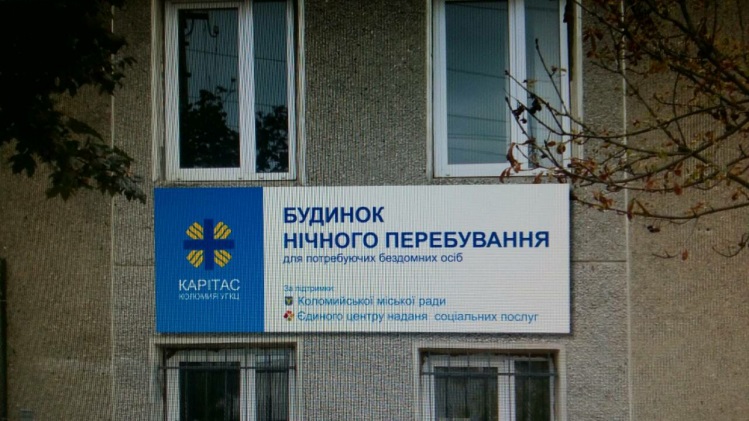 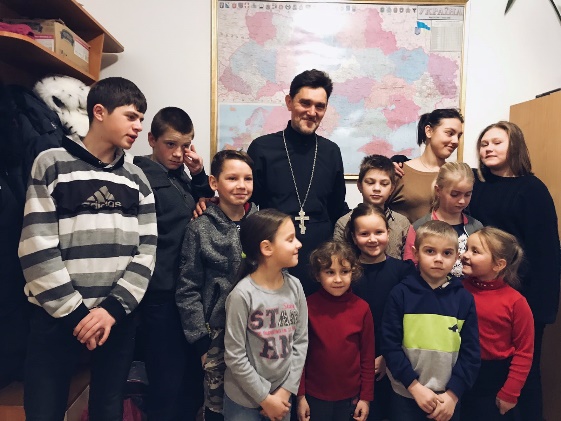 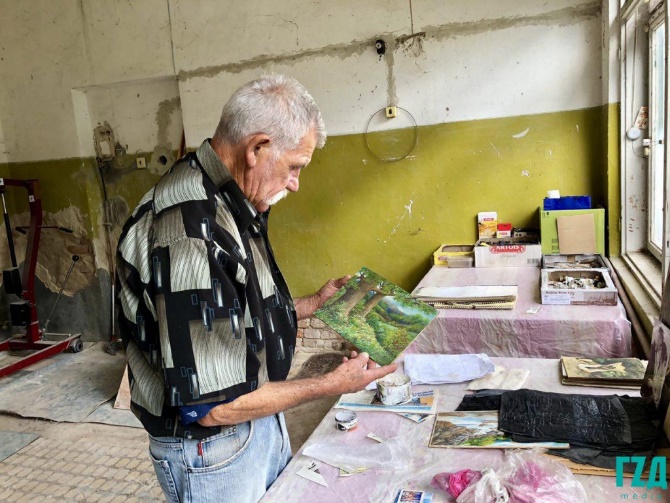 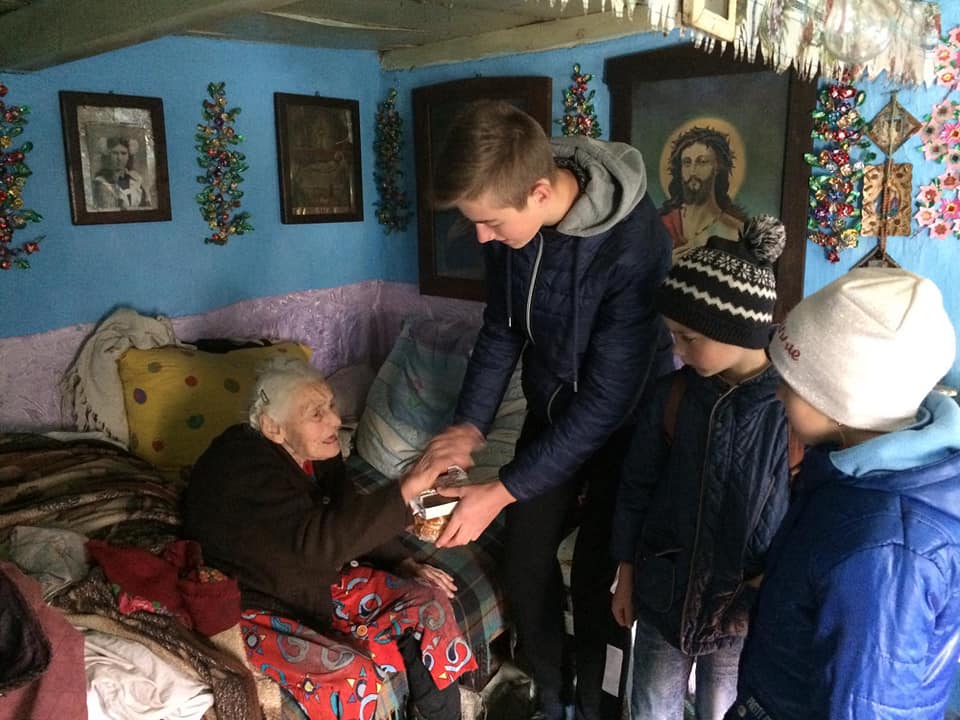 Динаміка використання коштів на реалізацію Програми по роках, тис. грн
Результативні показники виконання 
бюджетної програми
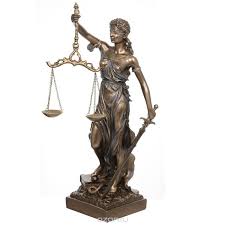 ПРОГРАМА «Забезпечення виконання рішень суду на 2022 – 2025 роки»
Рішенням Коломийської міської ради від 22.07.2021 року № 942-17/2021 затверджено Програму забезпечення виконання рішень суду на 2022 – 2025 роки.
	Основним заходом Програми є погашення заборгованості за судовими рішеннями про стягнення коштів міського бюджету, боржниками по яких є виконавчі органи міської ради. 
	Всього коштів у 2022 році використано 88,82 тис.грн (виконання рішення суду щодо відшкодування Укртелекому коштів за надані пільги - зв’язок).
Динаміка використання  коштів на
 реалізацію  Програми        
  по роках, тис. грн
Результативні показники виконання 
бюджетної програми
Програма «Оздоровлення та відпочинок 
дітей на 2021-2024 роки»                           затверджена рішенням міської ради від 24.12.2020р. №102-4/2020
Мета та основні завдання Програми є реалізація одного з найважливіших завдань у соціальній сфері захисту дітей – права на оздоровлення та відпочинок, створення умов для формування цілісної системи оздоровлення та відпочинку дітей, підвищення якості та доступності послуг з відпочинку та оздоровлення дітей Коломийської міської територіальної  громади.
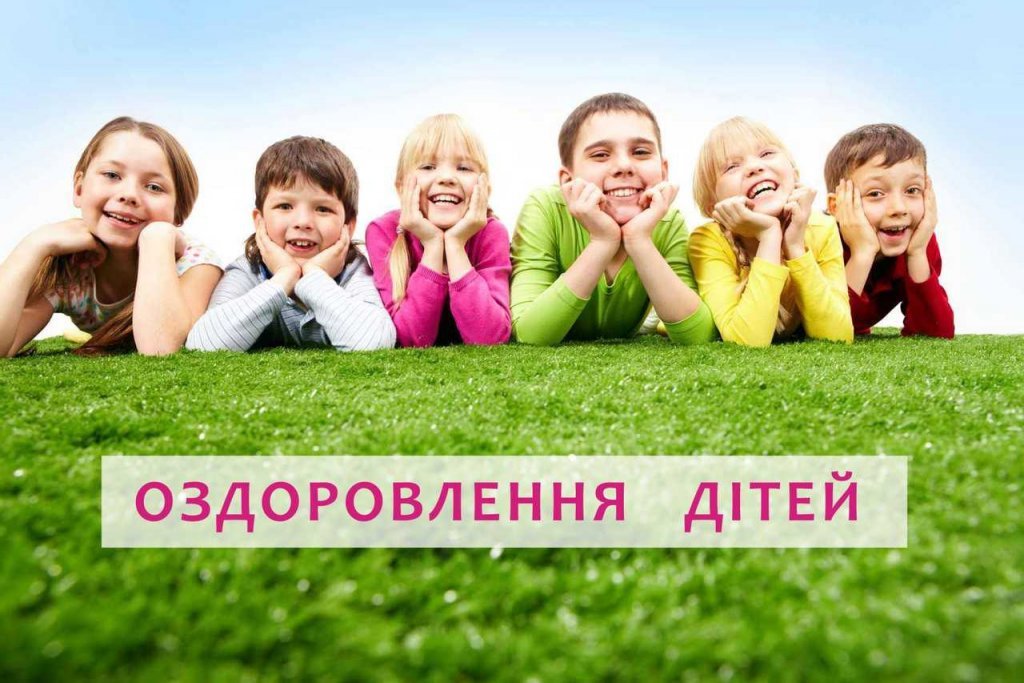 Динаміка використання  коштів на
 реалізацію  Програми        
  по роках, тис. грн
Результативні показники виконання 
бюджетної програми
Субвенція з обласного бюджету за 2022 рік
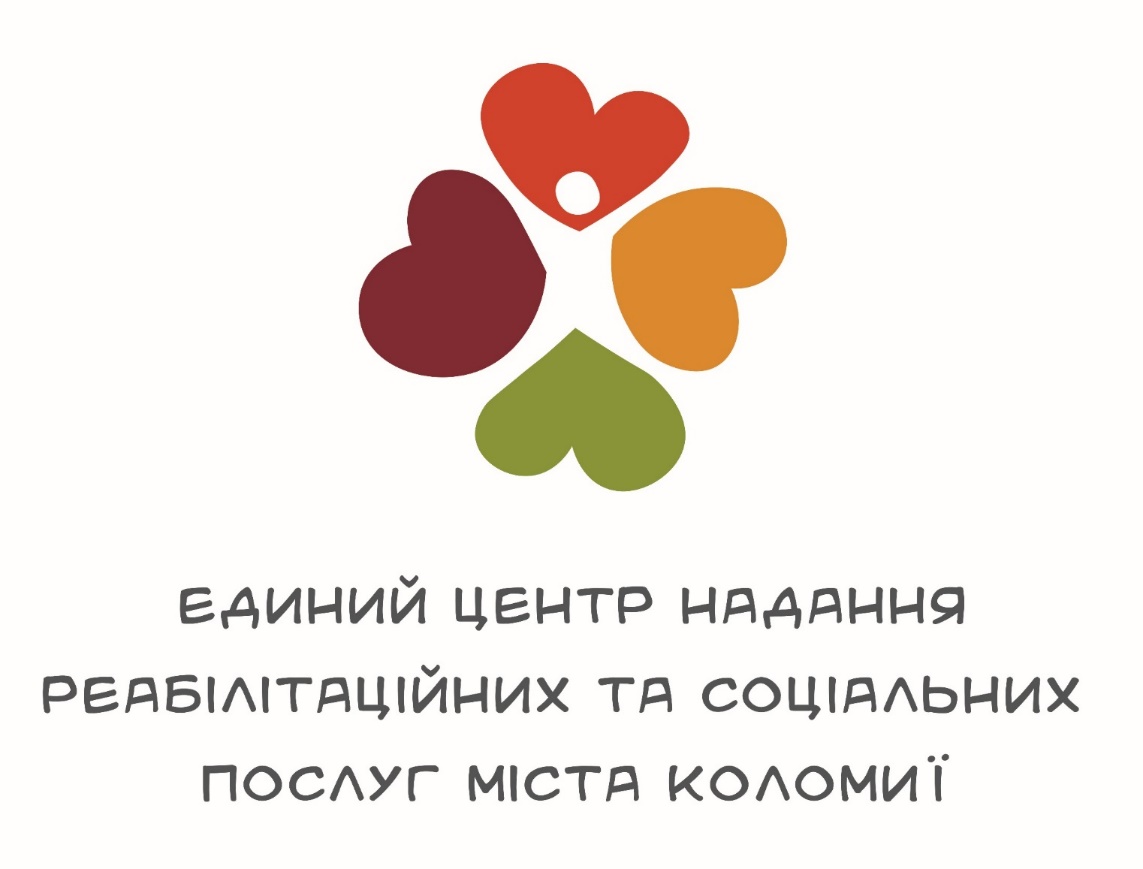 Програма «Надання послуги з перевезення людей «соціальне таксі» на 2022-2024» (зі змінами)затверджена рішенням міської ради від 30.08.2021 р. № 1047-18/2021
Завданням Програми є :
- перевезення дітей та осіб з інвалідністю в тому числі тих, які не можуть самостійно пересуватися або пересуваються за допомогою милиць, палиць, крісел колісних; хворих на злоякісні новоутворення з обмеженою здатністю до самостійного пересування; хворих на ниркову недостатність, які залежні від діалізу до соціально значимих об’єктів міста: заклади охорони здоров’я (поліклініки, лікарні, аптеки, амбулаторії, лабораторії), органи виконавчої влади та органи місцевого самоврядування, установ соціального значення, органів міграційної служби, органів судової влади, правоохоронних органів, спеціалізованих медичних закладів Івано-Франківської області. Фінансування програми здійснюється за рахунок міського бюджету. 
    Протягом 2022 року послугою «Соціальне таксі» скористалися 64 особи з інвалідністю, здійснено 2 888 виїздів до лікарень, поліклінік, залізничний та автовокзали, міські соціальні установи.
 Передбачено фінансування на 2022 рік:  100,0 тис. грн.
Профінансовано за 2022 рік:                        99,6 тис. грн.
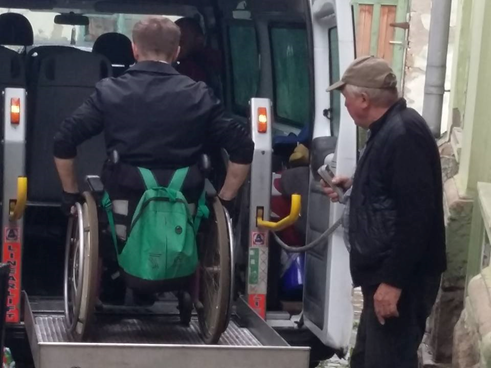 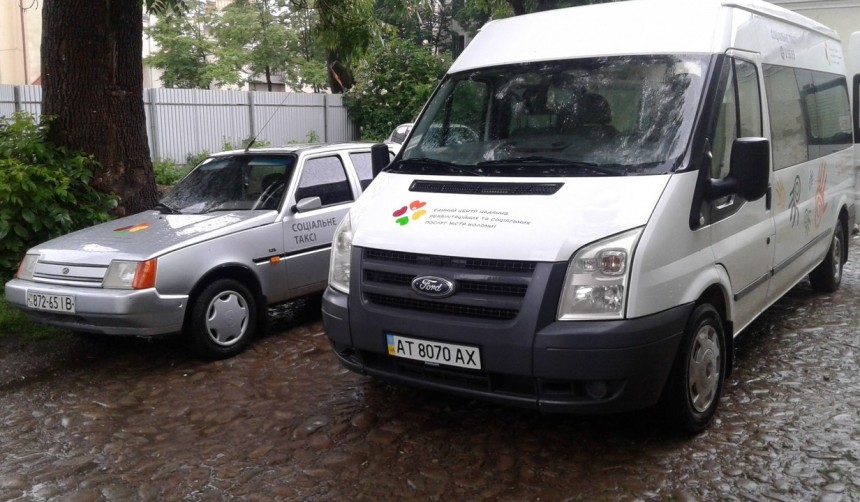 Програма «Надання реабілітаційних послуг особам з інвалідністю та дітям з інвалідністю »
Метою Програми є: 
забезпечити надання реабілітаційних послуг дітям з інвалідністю та послуг денного догляду особам з інвалідністю, надання соціальної підтримки, забезпечення надання Єдиним центром надання реабілітаційних та соціальних послуг міста Коломиї соціальних послуг громадянам, які не здатні до самообслуговування у зв’язку з похилим віком, хворобою, інвалідністю за місцем проживання, реалізація заходів державної політики з питань сім'ї, дітей та молоді, зміцнення матеріально-технічної бази Єдиного ЦНРСП м. Коломиї.
Результативні показники бюджетної Програми «Надання реабілітаційних послуг особам з інвалідністю та дітям з інвалідністю»
передбачений обсяг фінансування на 2022 рік:         1 066 864 грн.
 профінансовано за 2022 рік:                                        1 066 864 грн.
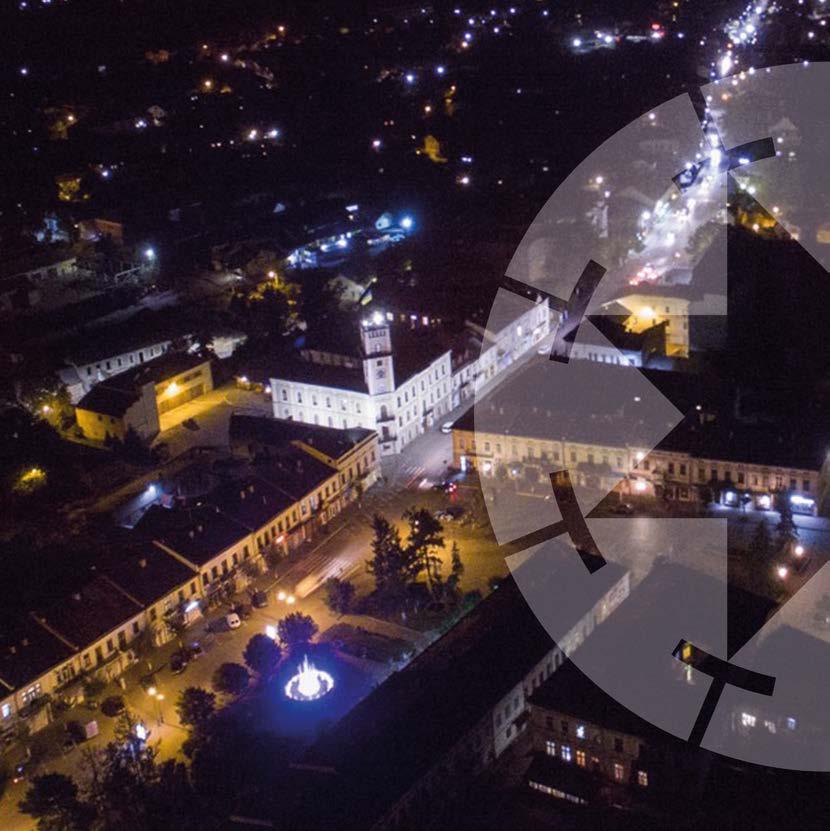 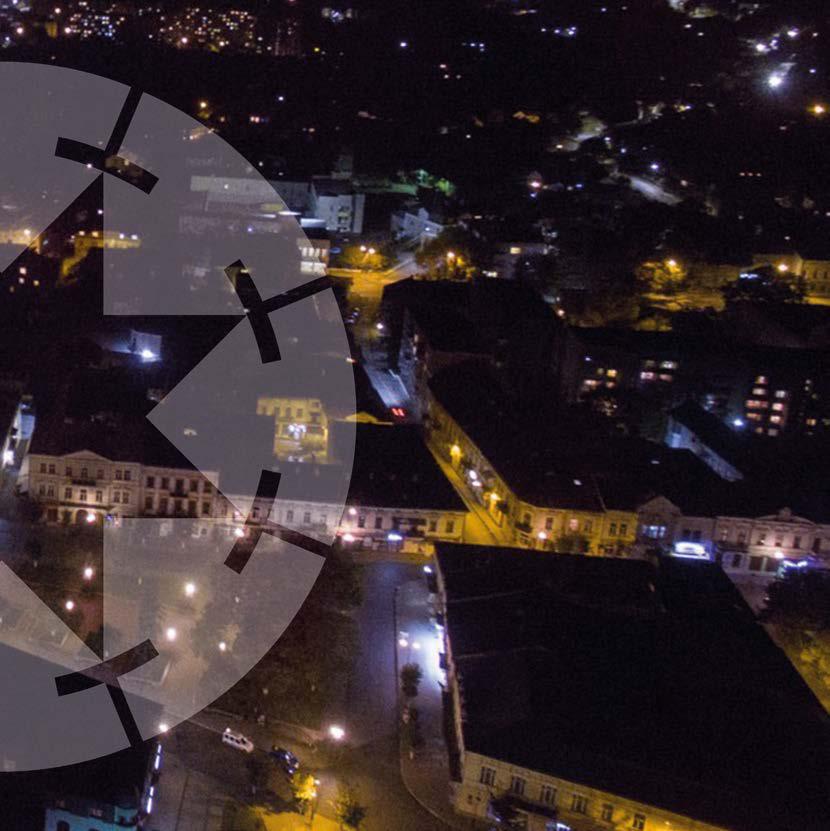 ДЯКУЄМО ЗА УВАГУ !